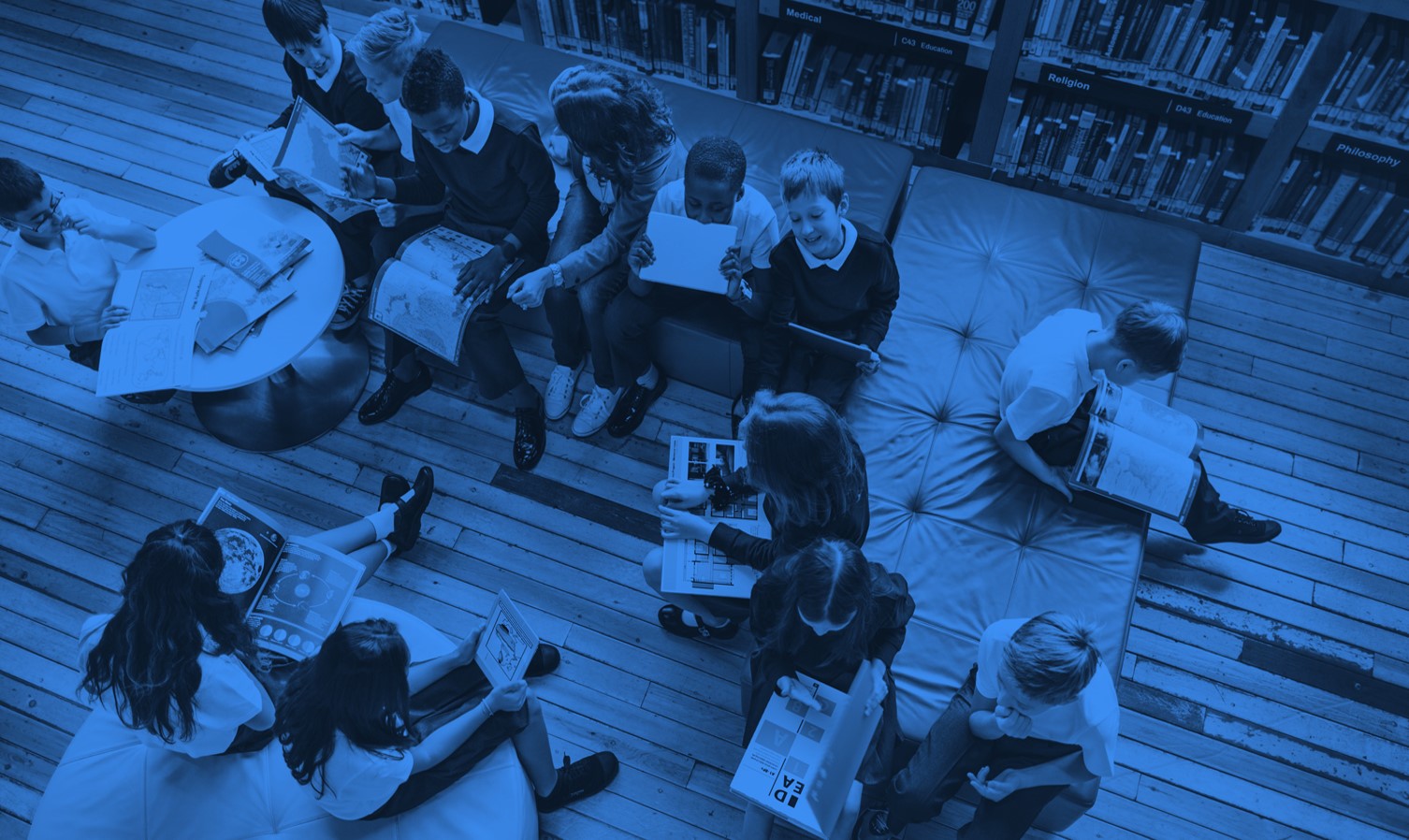 BEGINNERS: TOOLBOX DEMONSTRATION
2018 APPLICANT TRAINING
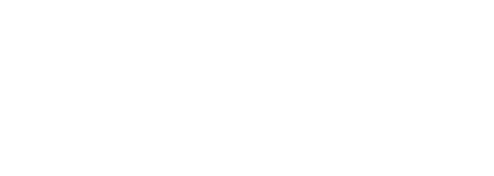 © 2017 Universal Service Administrative Co.
DAY ONE - BEGINNERS
TOOLBOX – Schools and Libraries Website
Search
Glossary of Terms and Reference Area
Applicant and service provider process steps
Forms
Tools
Trainings & Outreach
Client Service Bureau
© 2018 Universal Service Administrative Co.
Website – www.usac.org/sl
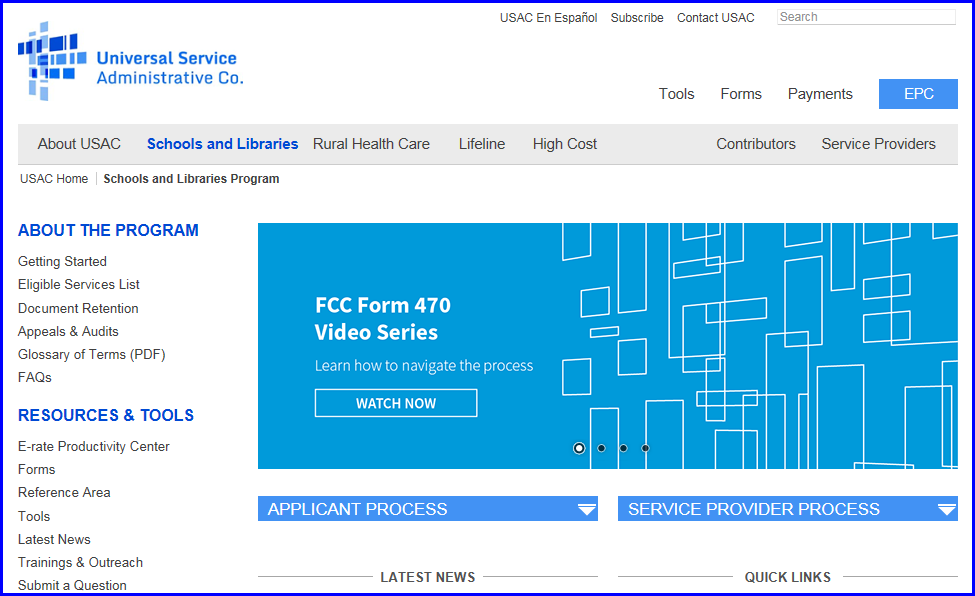 Website
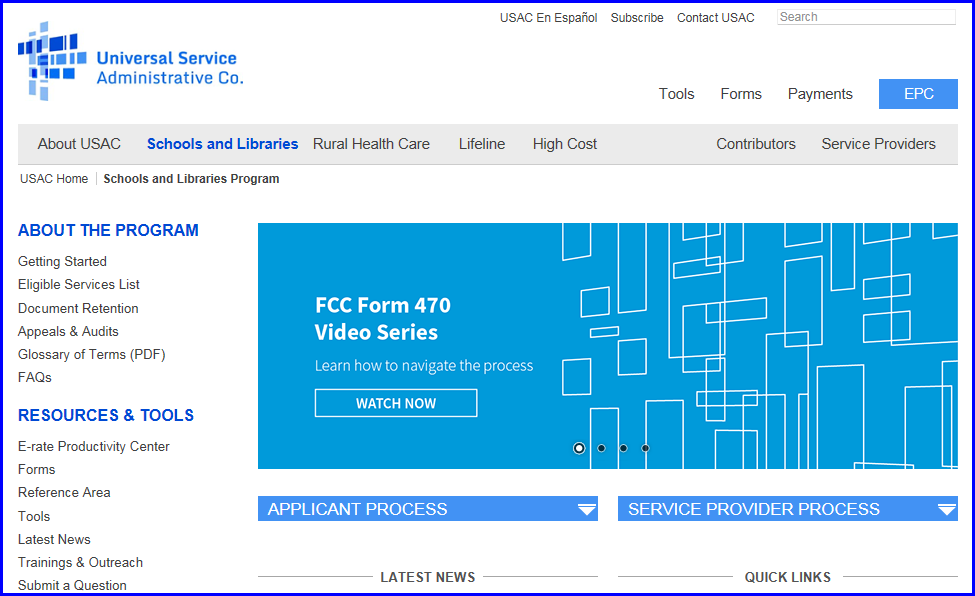 Search
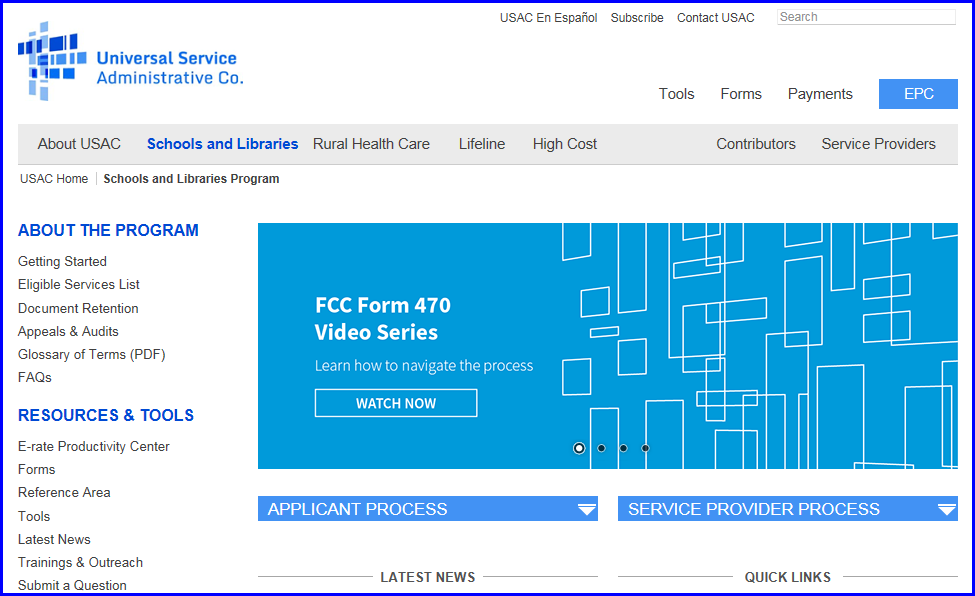 Search
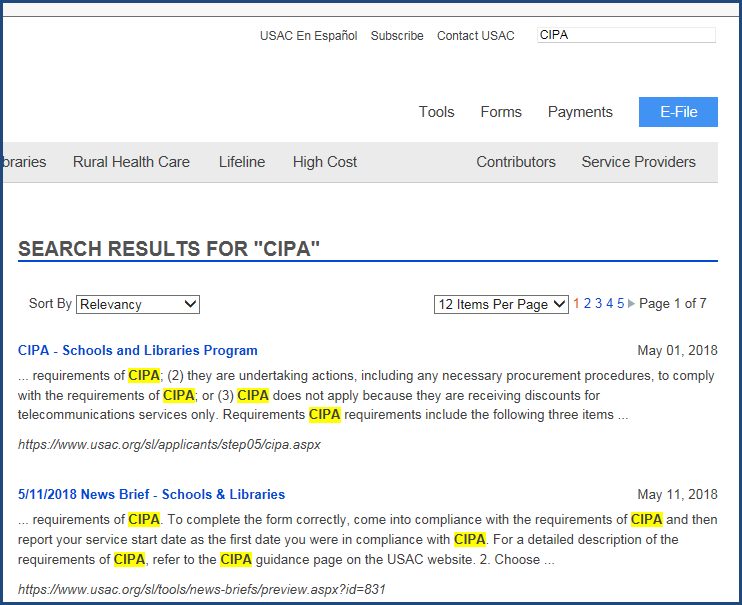 ABOUT THE PROGRAM
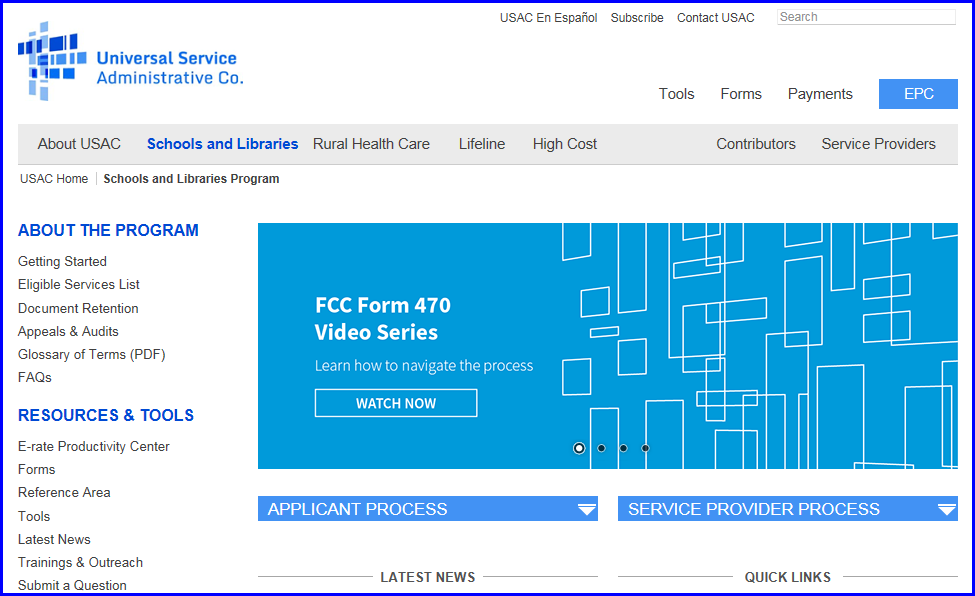 Eligible Services List and Glossary
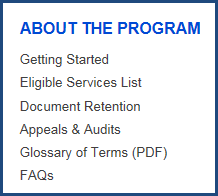 Eligible Services List (ESL)
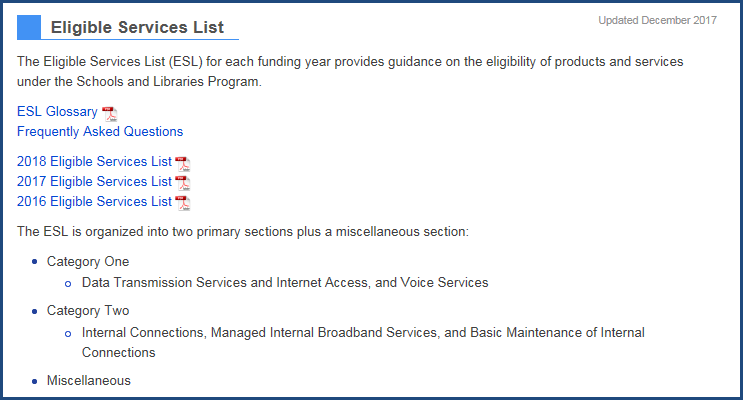 Glossary of Terms
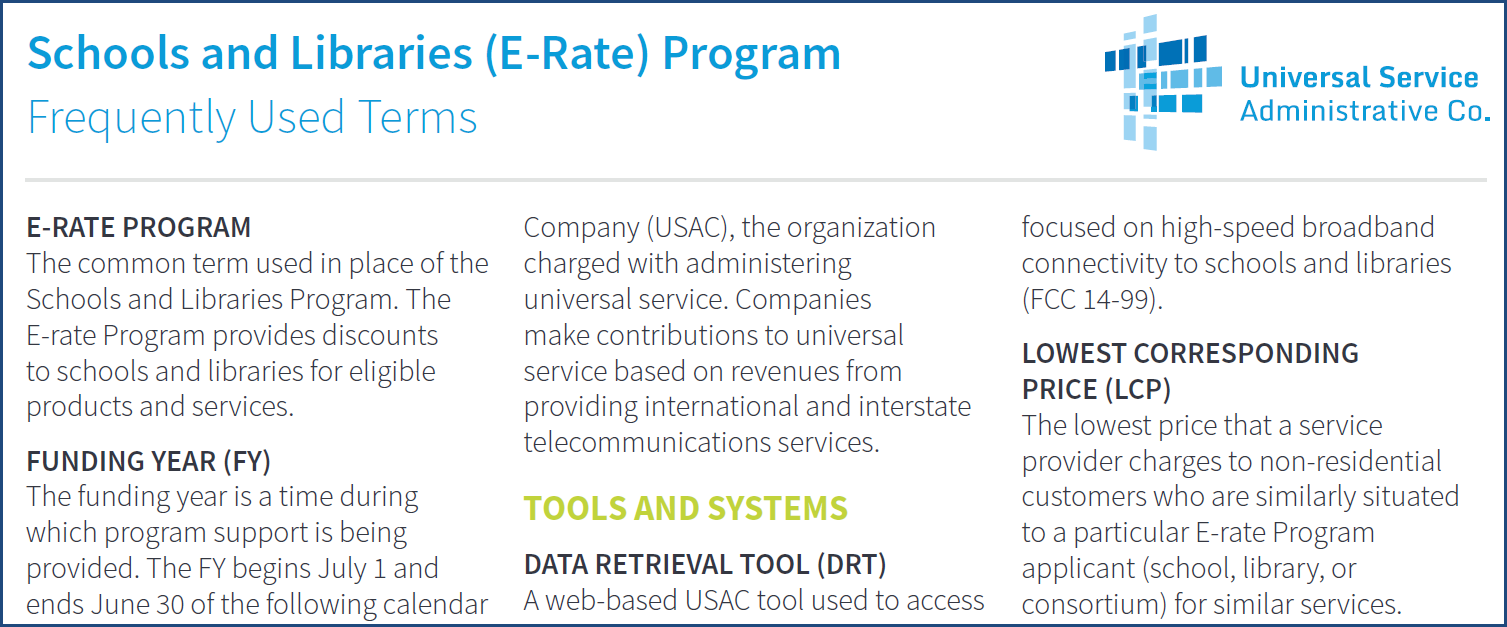 Process Steps
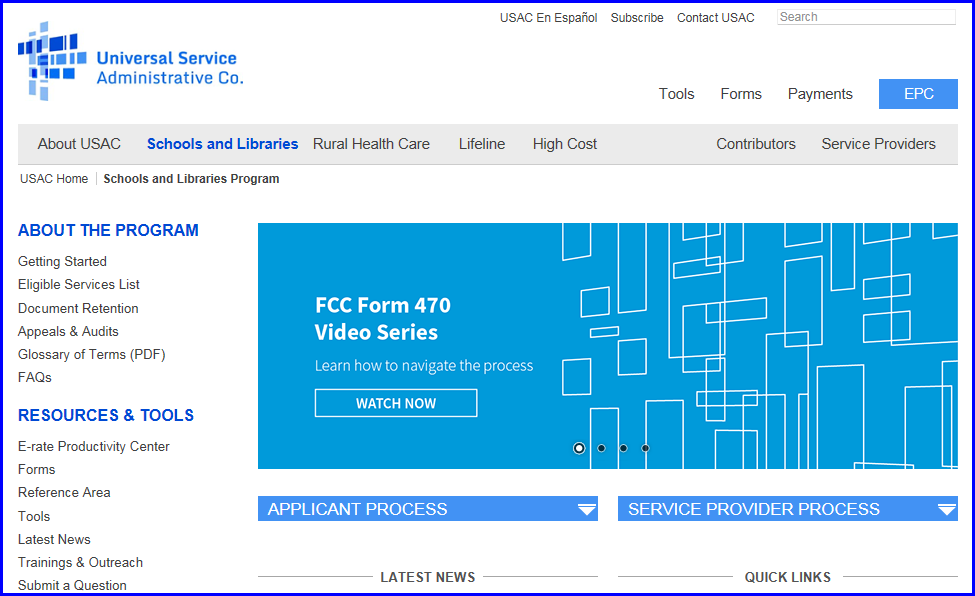 Applicant Process Steps
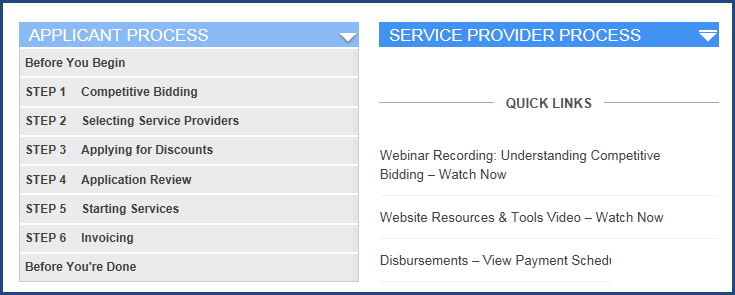 Service Provider Process Steps
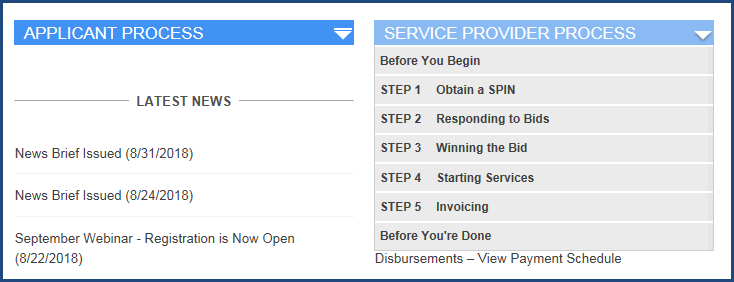 RESOURCES & TOOLS
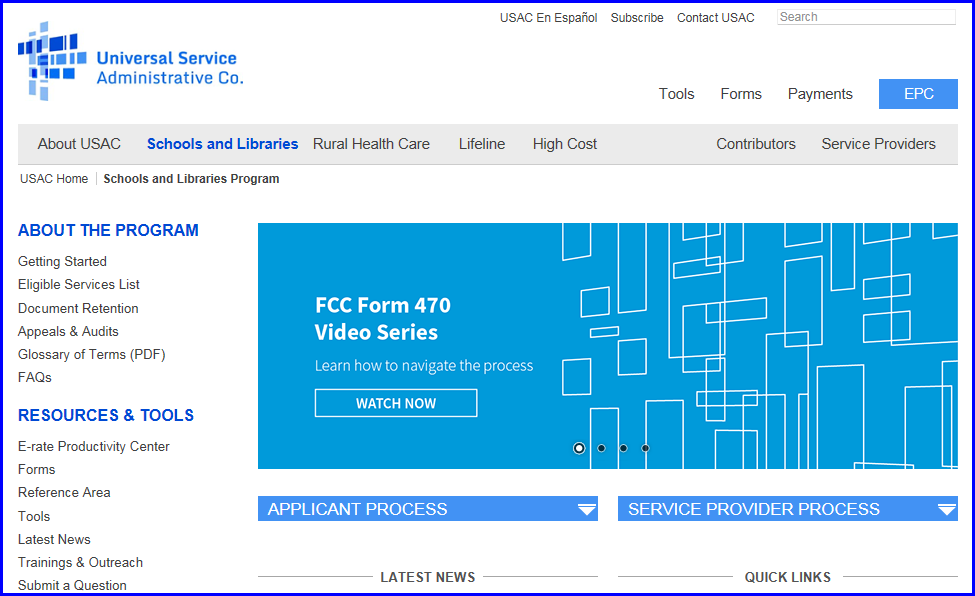 Forms, Reference, Tools, Training
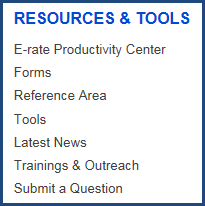 Forms
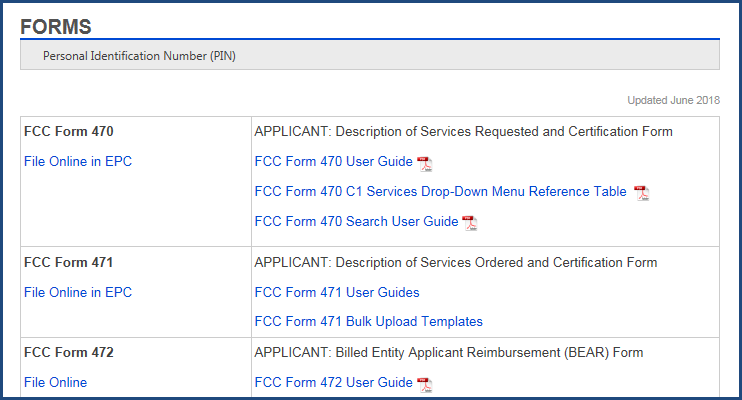 Reference Area
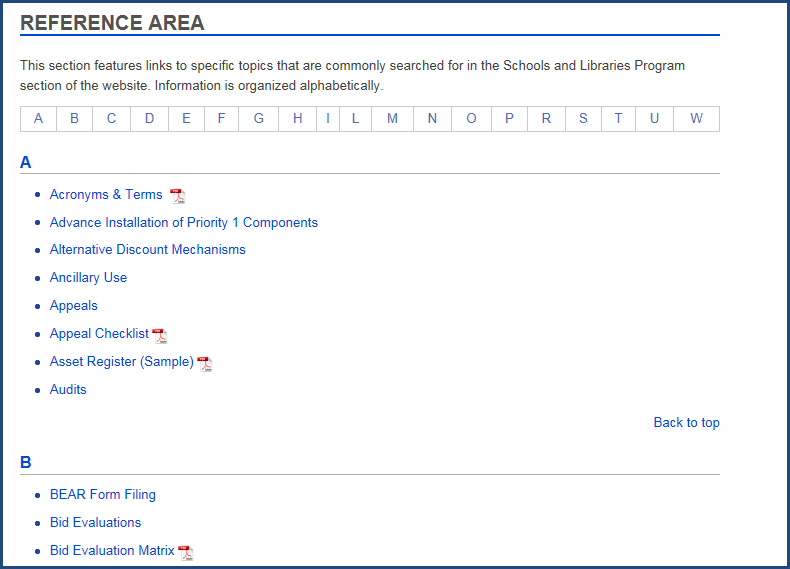 Tools
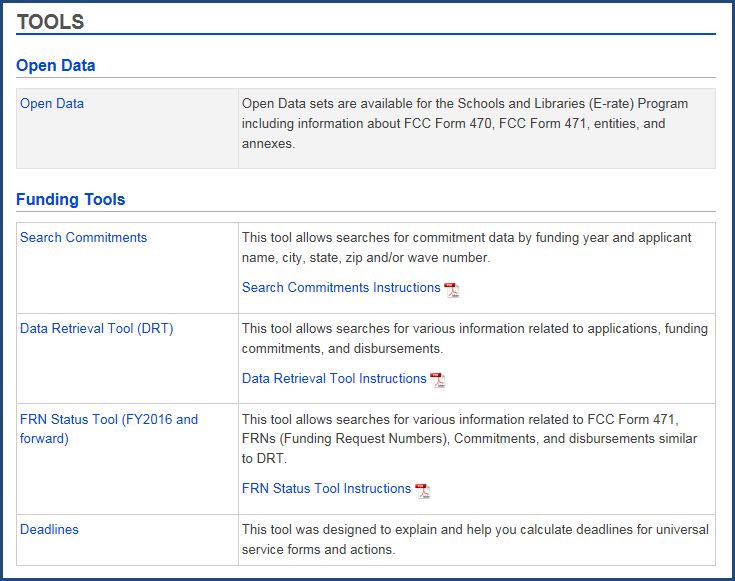 Training & Outreach
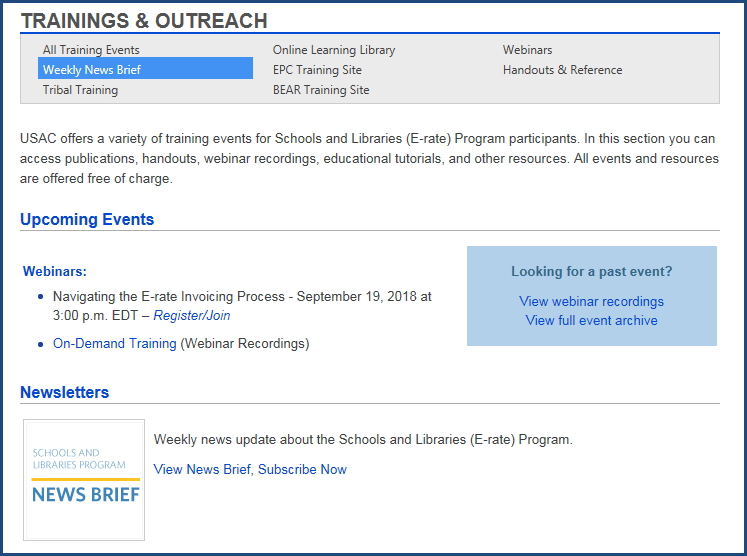 CLIENT SERVICE BUREAU (CSB)
To call:  888-203-8100
8:00 a.m. – 8:00 p.m. ET Monday through Friday
Extended hours during the last week of the filing window.
To open a customer service case in EPC:
Choose “Contact Us” from Actions or Landing Page.
Provide contact information, ask your question, attach any documents that would be helpful.
© 2018 Universal Service Administrative Co.